Ley N° 19.913 crea la Unidad de Análisis Financiero (UAF) para prevenir e impedir la comisión de delitos funcionarios (DF), de lavado de activos (LA) y financiamiento del terrorismo (FT).
¿Qué es una operación sospechosa (OS)?
¿Quiénes son los responsables de reportar a la Funcionaria Responsable de una operación sospechosa (OS)?
¿De qué trata la Ley N° 19.913?
Todo acto, operación o  transacción que, de acuerdo con los usos y costumbres de la actividad de que se trate, resulte inusual o carente de justificación económica o jurídica aparente.
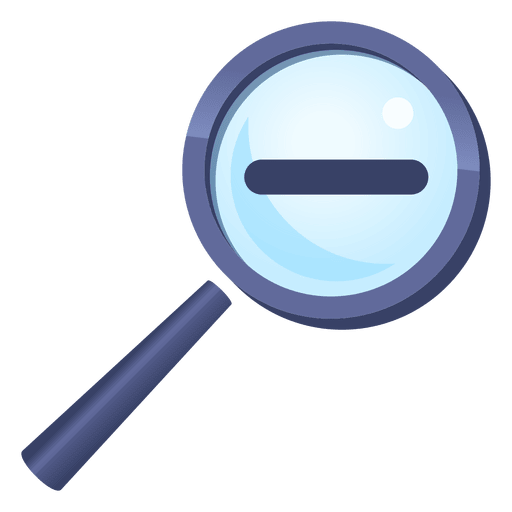 Todo el personal del GORE debe informar a la Jefatura del Departamento de Planificación y Control Institucional, Carolina Hidalgo Mandujano, de una posible operación sospechosa.
La Ley N° 19.913, crea la Unidad de Análisis Financiero (UAF) y su objetivo es prevenir e impedir la utilización del sistema financiero, y de otros sectores de la actividad económica chilena, para la comisión de los delitos de lavado de activos (LA) y financiamiento del terrorismo (FT).  

Las superintendencias, servicios y órganos públicos, señalados en la Ley Nº 18.575, orgánica constitucional de Bases Generales de la Administración del Estado, estarán obligados a informar sobre operaciones sospechosas, que adviertan en el ejercicio de sus funciones, a la UAF a través de un Reporte de Operación Sospechosa (ROS).
¿Quién es el Responsable de elaborar y remitir el Reporte de Operación Sospechosa (ROS) a la UAF?
¿Qué hace con el ROS la Unidad de Análisis Financiero (UAF)?
La UAF realiza inteligencia financiera para detectar señales indiciarias de lavado de activos y/o financiamiento del terrorismo.
La Circular N° 20/2015  del Ministerio de Hacienda,  instruyó la designación de un Funcionario Responsable de reportar operaciones sospechosas y mediante Resolución Exenta N°1504/2017, se designa a la Jefa del Departamento de Planificación y Control Institucional, Carolina Hidalgo Mandujano.